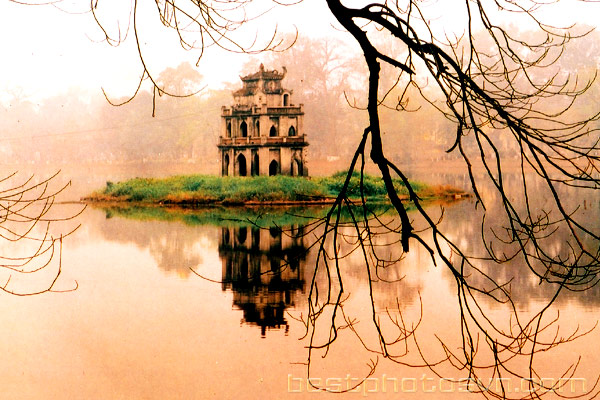 TRƯỜNG MẦM NON THỊ TRẤN TRÂU QUỲ
Làm quen chữ viết
Chữ cái: s, x
Lớp: Mẫu giáo lớn
s
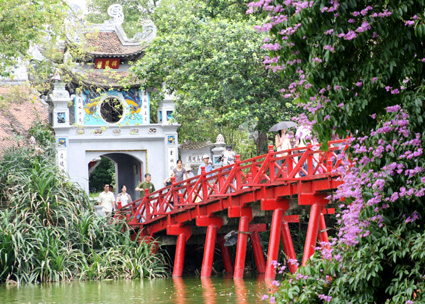 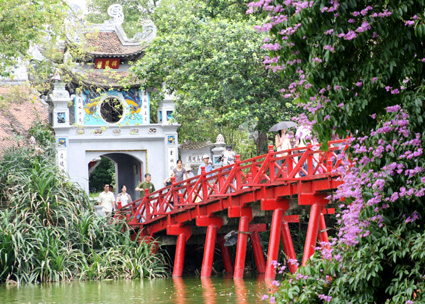 ®
n
s
ª
n
n
g
c
¬
o
®Òn Ngäc S¬n
x
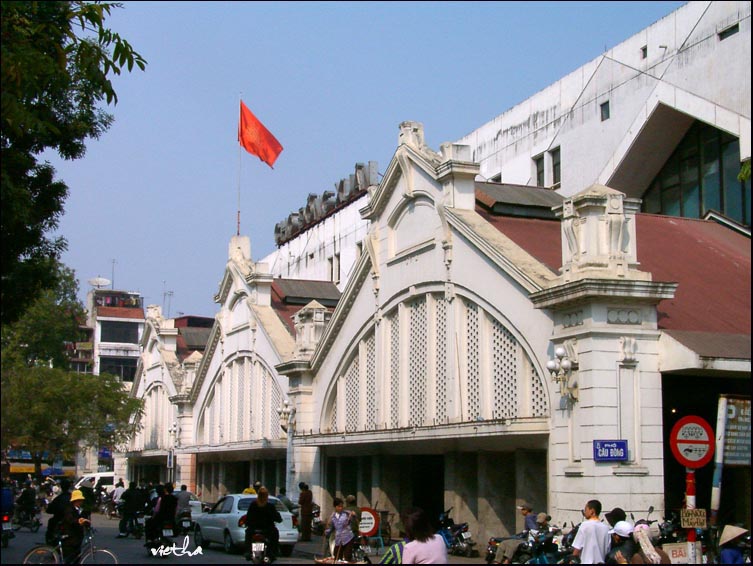 x
Chî ®ång xu©n
s
s
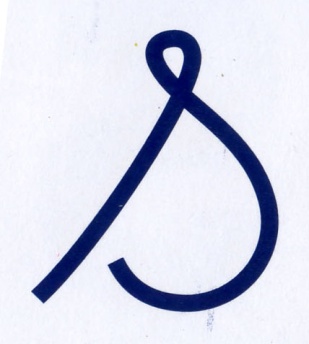 x
x
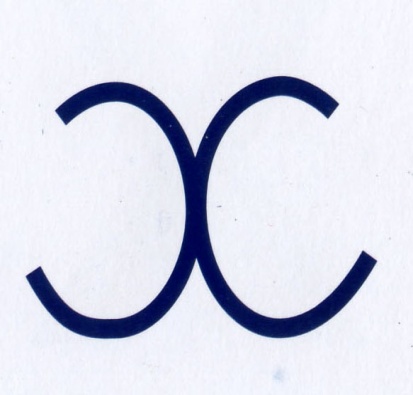 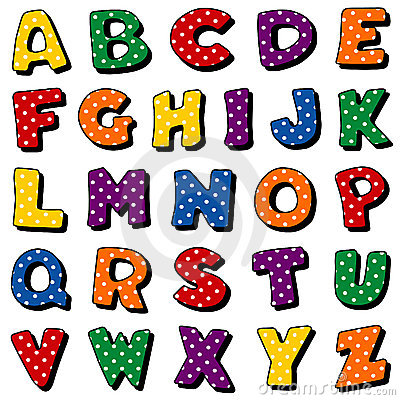 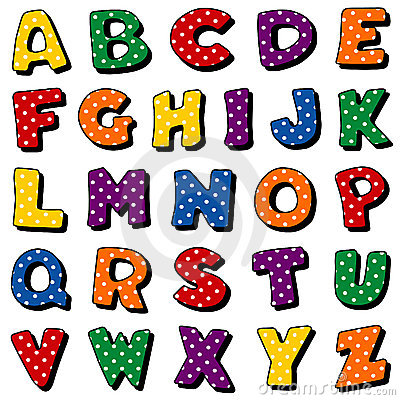 Trò chơi: Ai thông minh
Tìm chữ cái trong từ
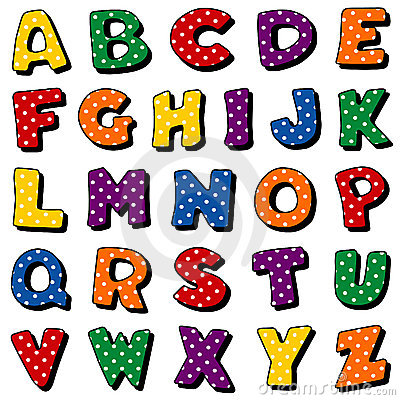 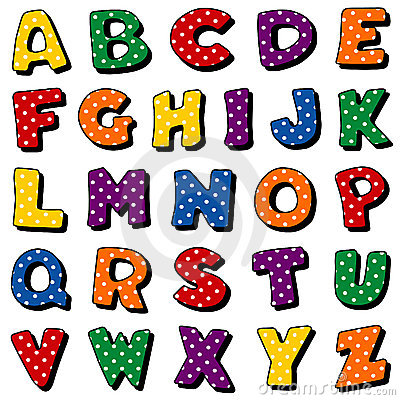 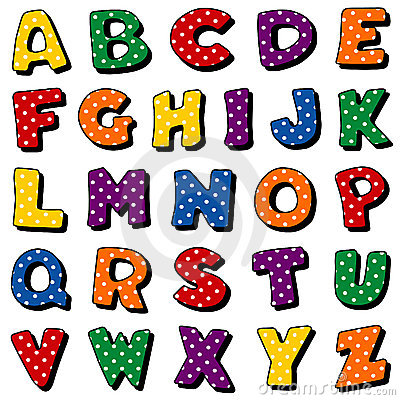 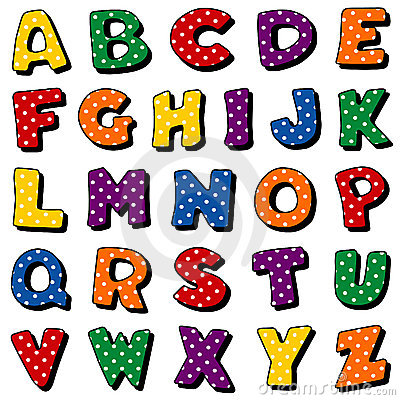 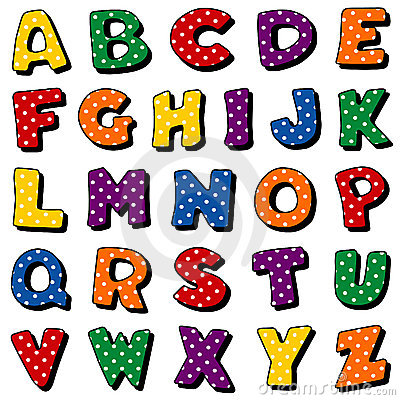 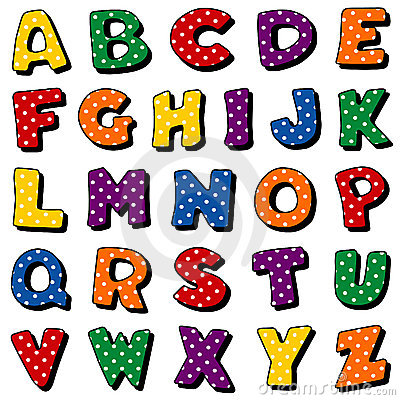 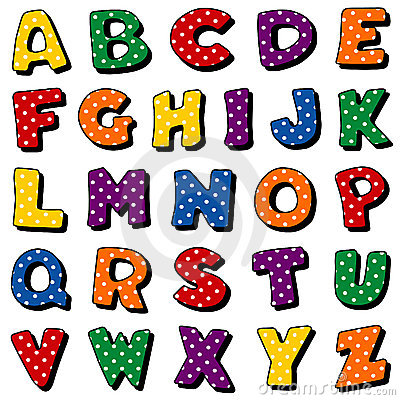 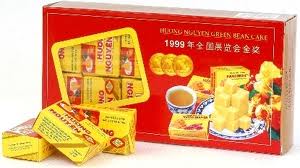 x
B¸nh ®Ëu xanh
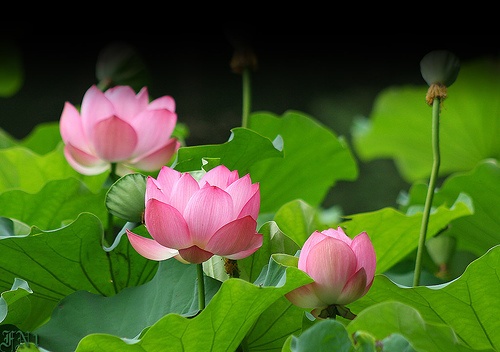 s
Hoa sen
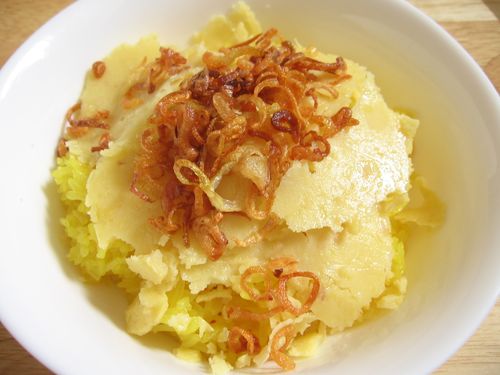 x
x
X«i xÐo
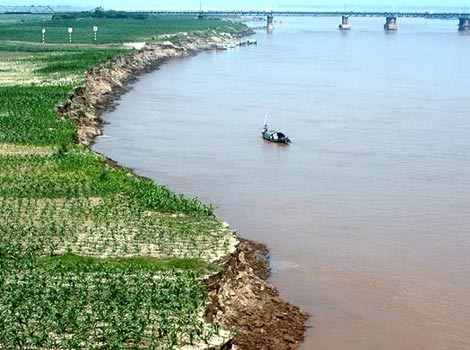 s
S«ng hång